Your text here
Chào mừng các thầy cô về dự giờ tiết học
Môn : Khoa học
Lớp : 5A
1.Khởi động
Đuổi hình
Bắt chữ
Đây là hoa gì ?
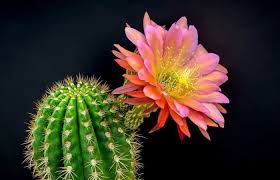 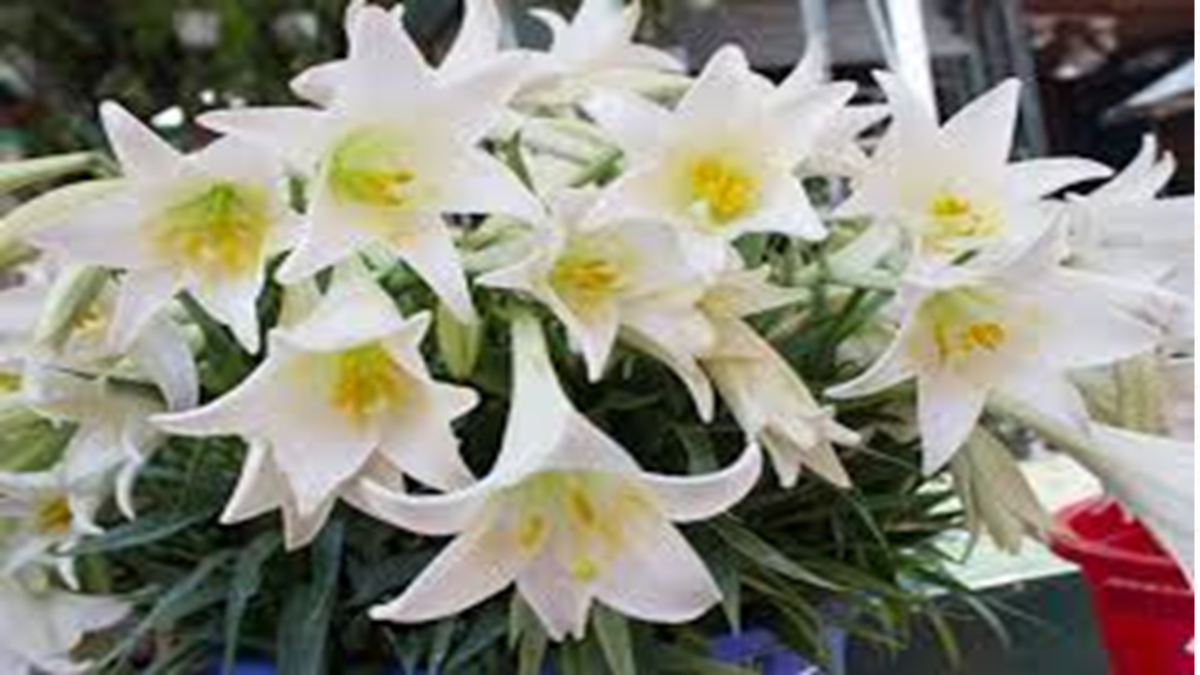 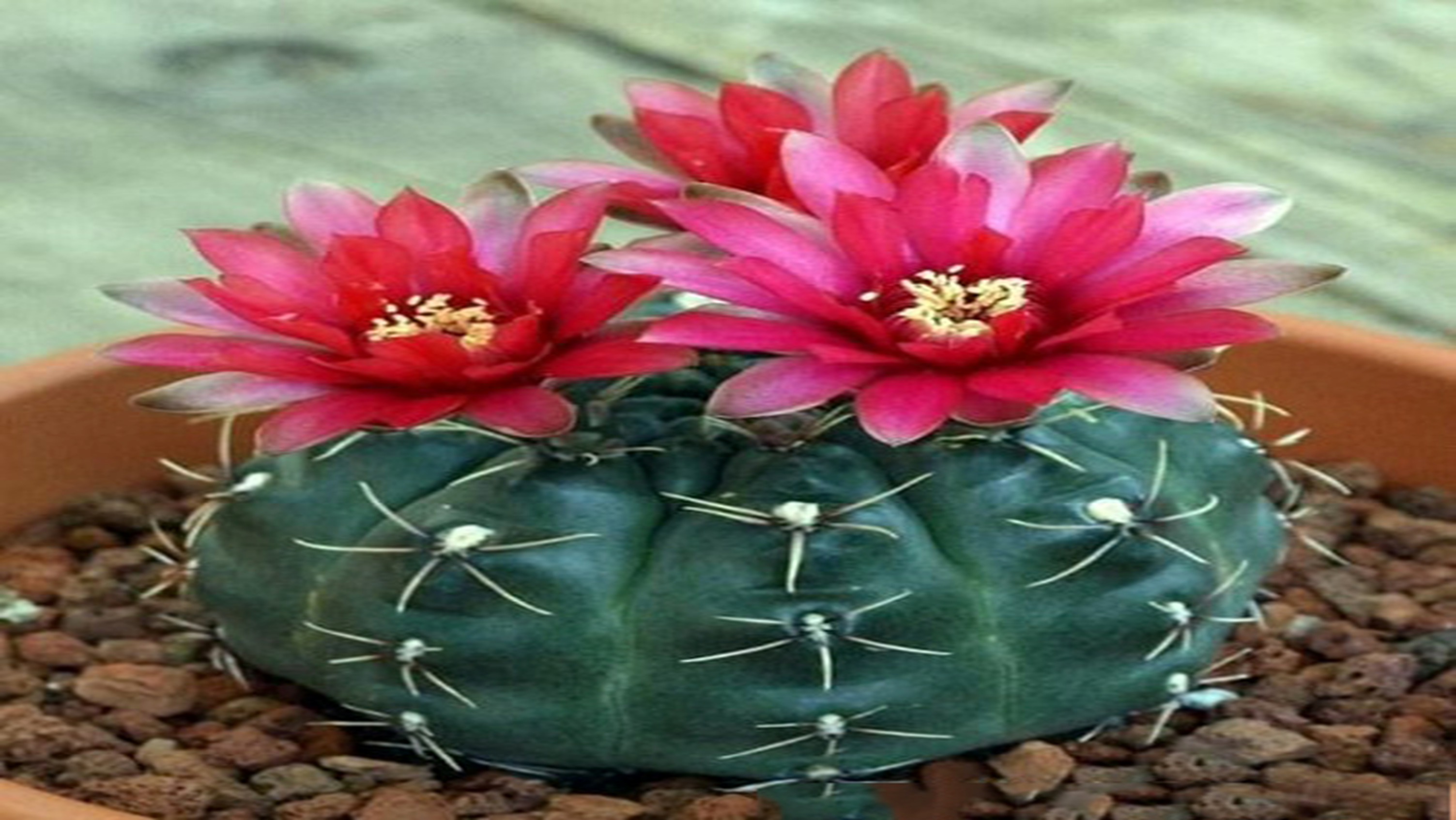 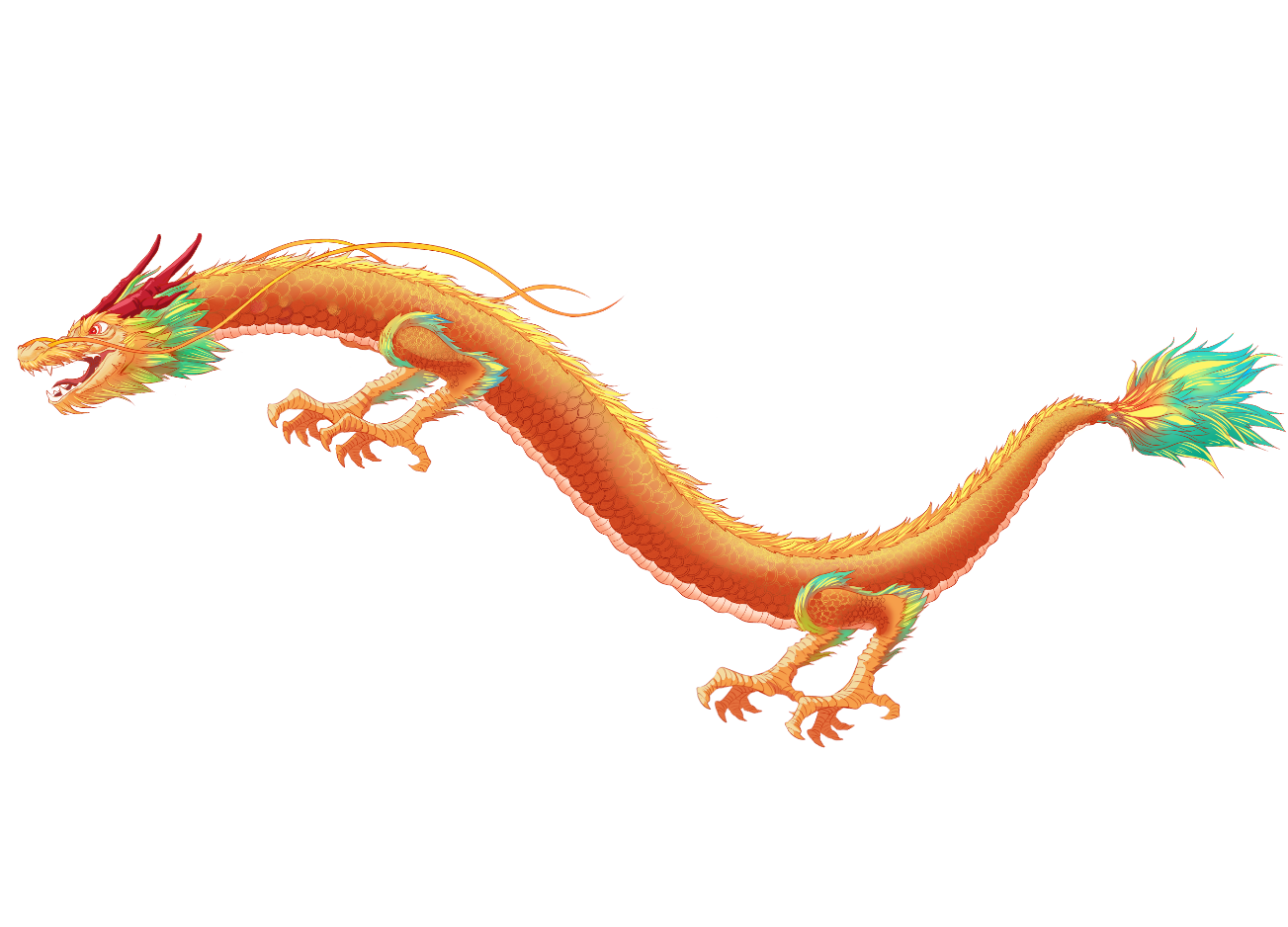 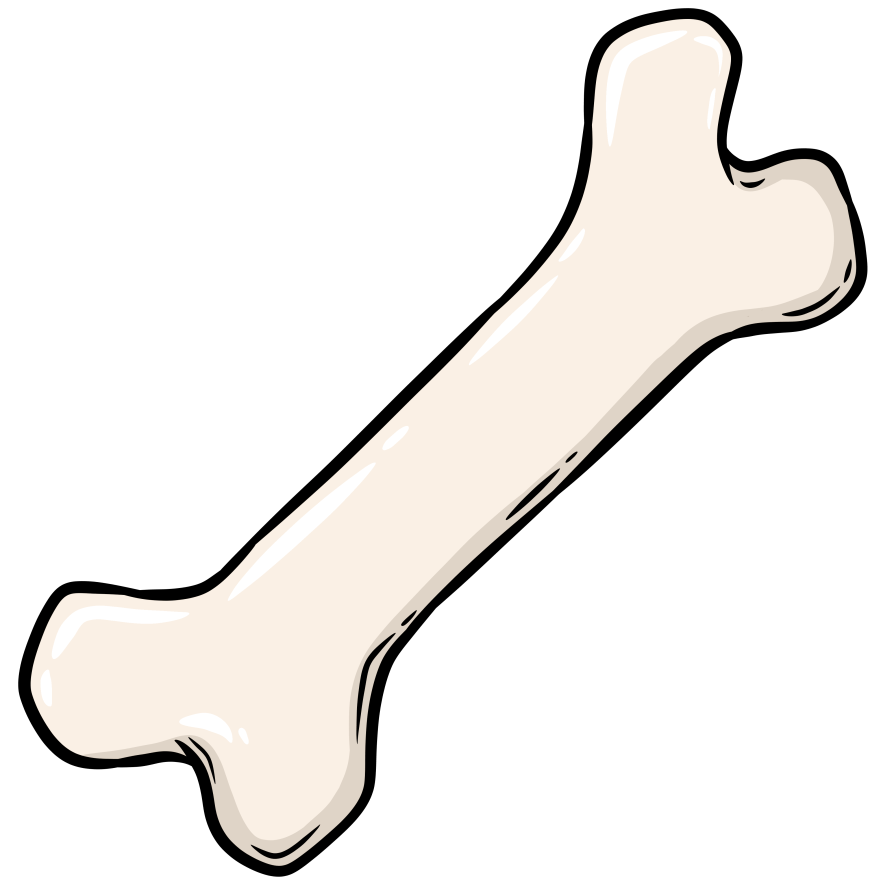 +
Hoa xương rồng
Đây là hoa gì ?
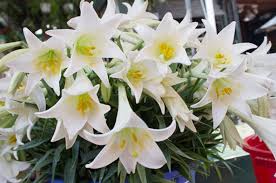 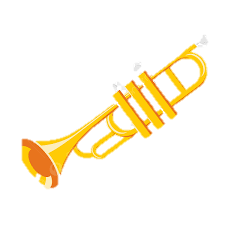 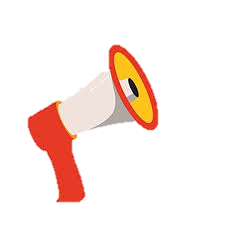 +
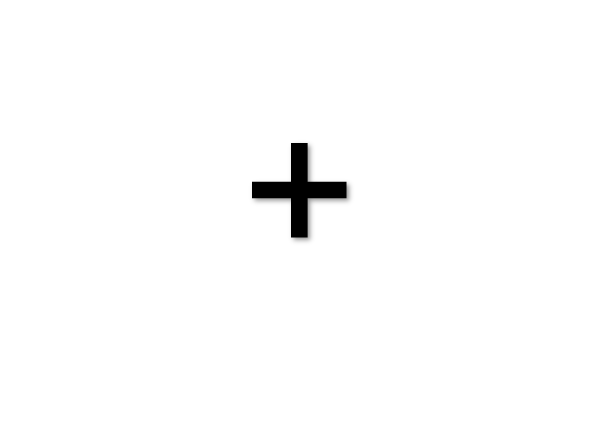 Hoa loa kèn
Đây là hoa gì?
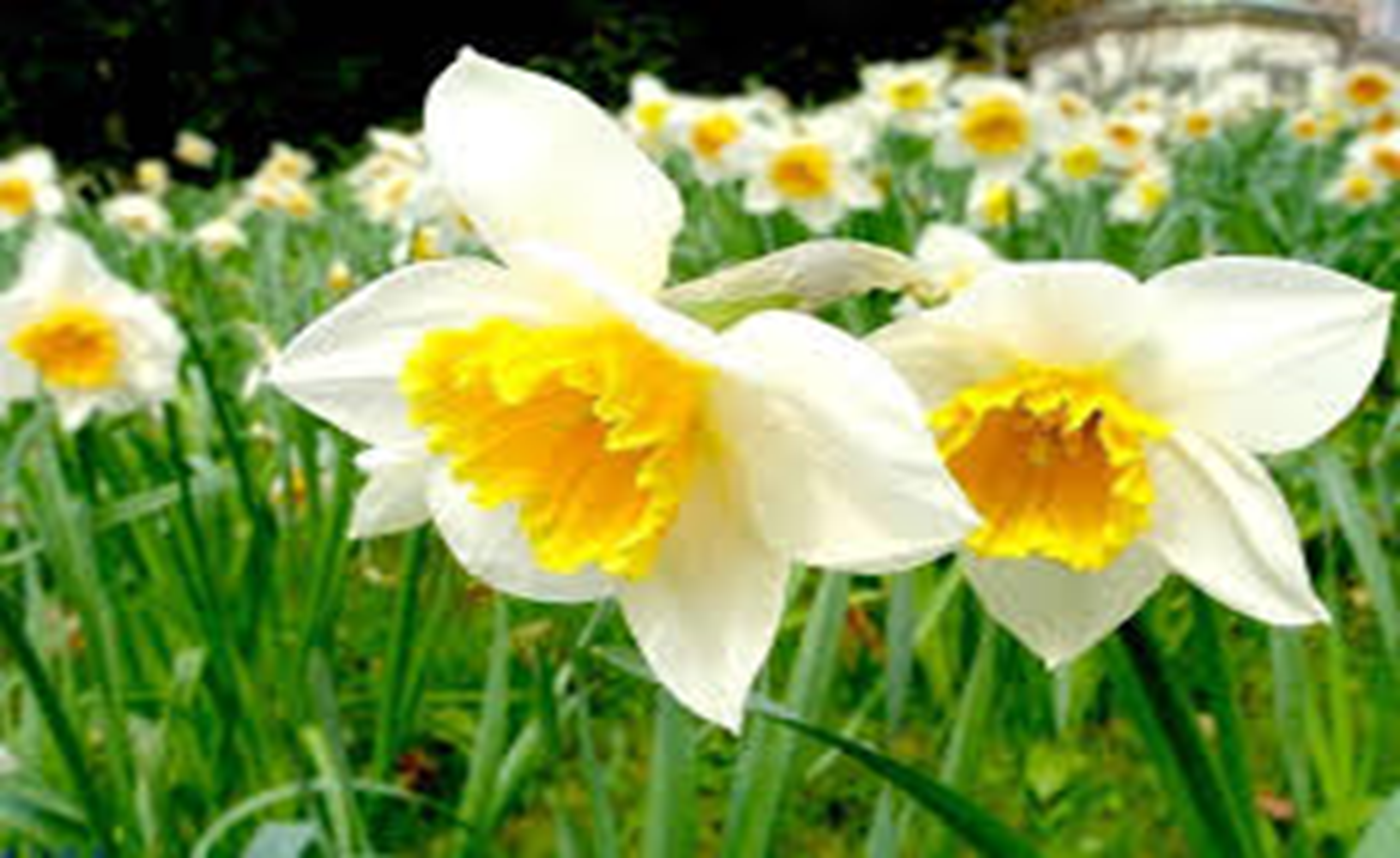 Hoa thủy tiên
Hoa thủy tiên
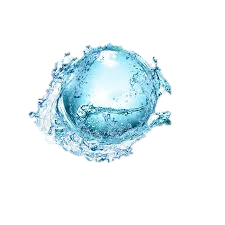 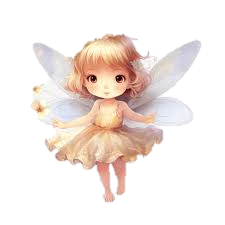 +
Đây là hoa gì ?
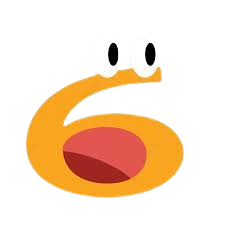 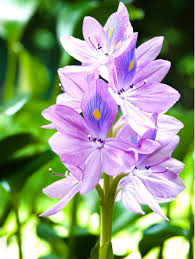 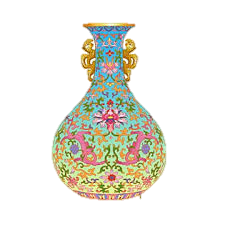 +
Hoa  lục bình
Khoa học 5
Bài 8:Sự sinh sản của thực vật có hoa ( Tiết 1)
2.Khám phá
1.Cơ quan sinh sản của thực vật có hoa
Những quả trong hình 1 và hình 2 được hình thành từ cơ quan nào của cây? Cơ quan sinh sản của thực vật có hoa là gì?
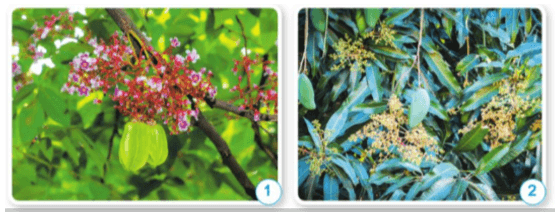 Cơ quan sinh sản của thực vật có hoa là hoa
Nêu tên một số bộ phận của hoa trong các hình 3, 4, 5. Hoa nào có cả nhị và nhụy? Hoa nào chỉ có nhị hoặc nhụy?
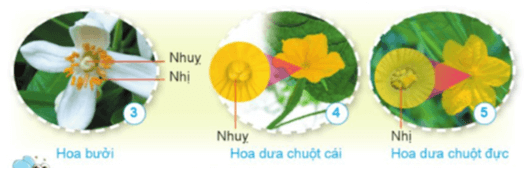 Hoa đơn tính và 
hoa lưỡng  tính
+ Theo em hoa có những loại nào?
nhị
+ Bộ phận nào là cơ quan sinh dục đực?
nhụy
+ Bộ phận nào là cơ quan sinh dục cái?
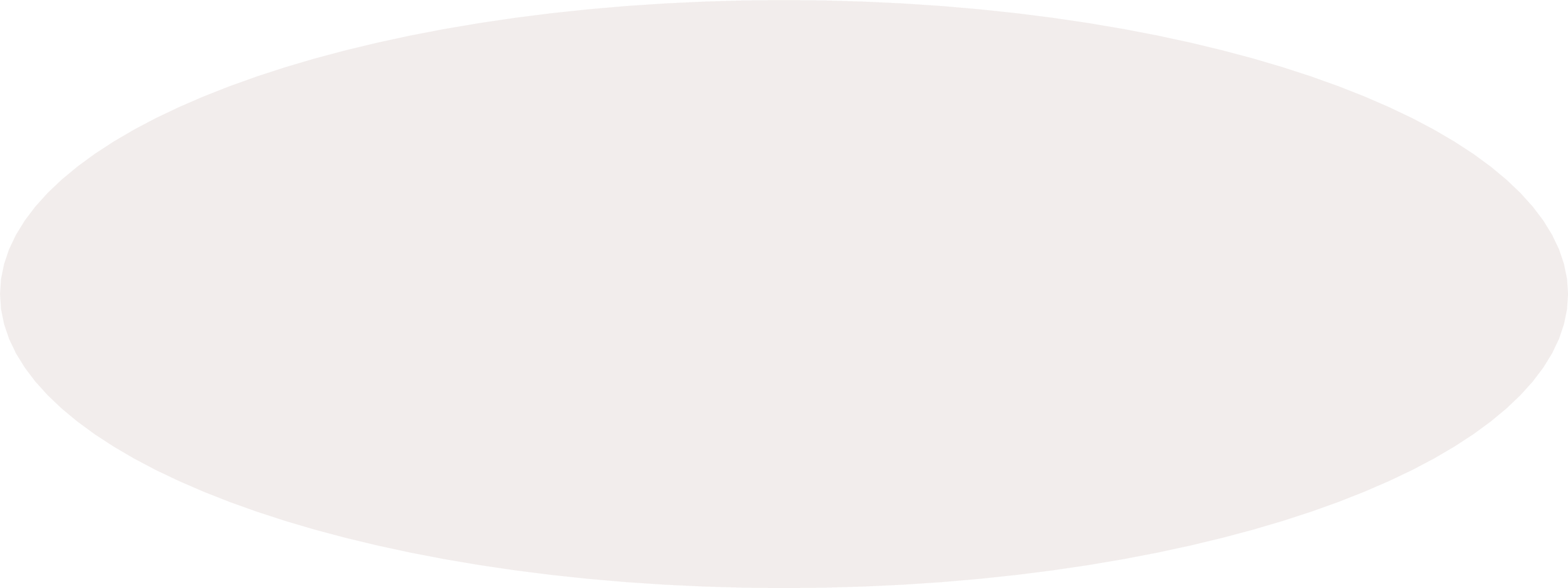 Hoa là cơ quan sinh sản của thực vật có hoa.Nhị hoa là cơ quan sinh dục đực, nhụy hoa là cơ quan sinh dục cái.Hoa lưỡng tính có cả nhị và nhụy, hoa đơn tính có nhị (ở hoa đực) hoặc nhụy ở hoa cái.
3.Luyện tập
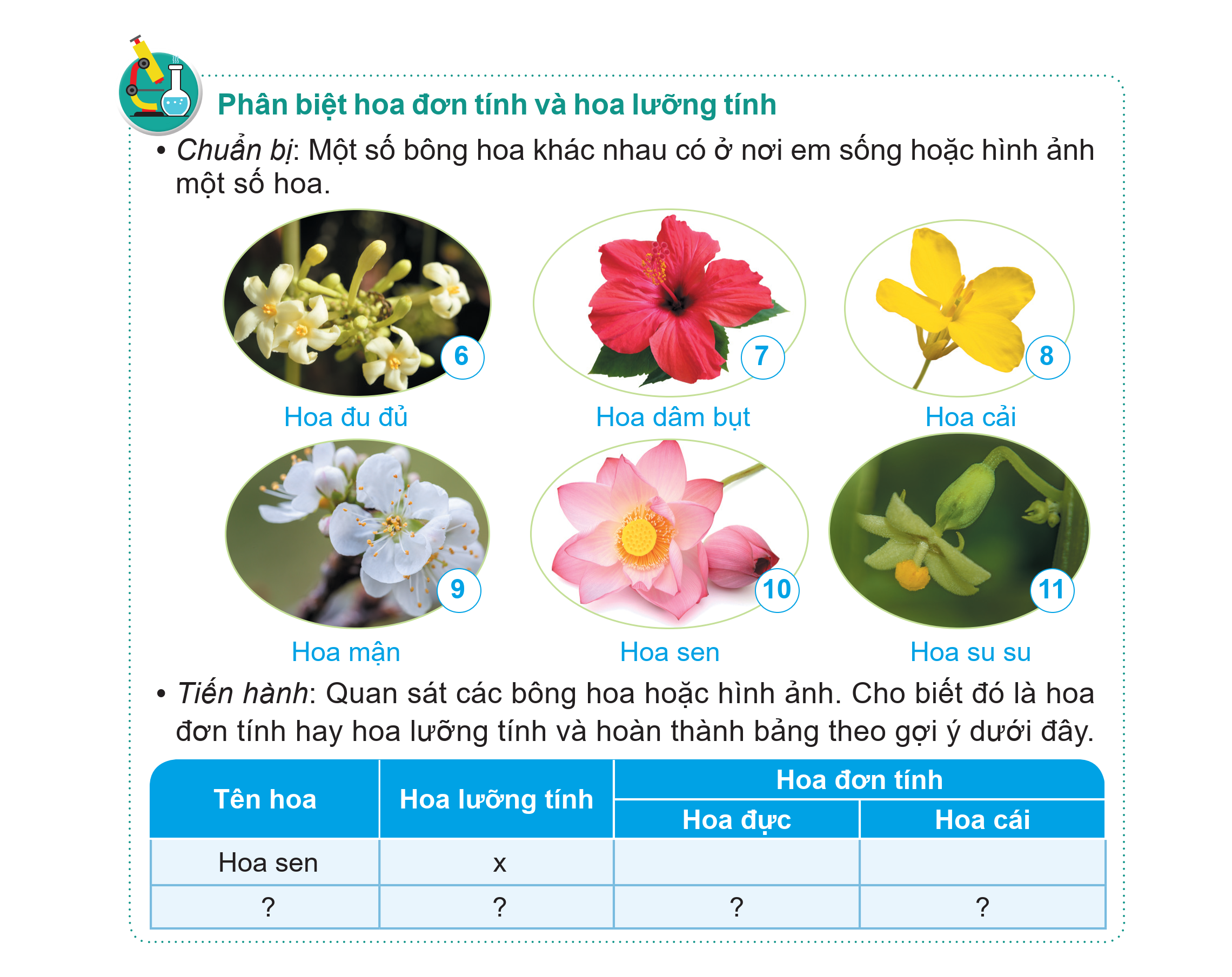 4.Vận dụng
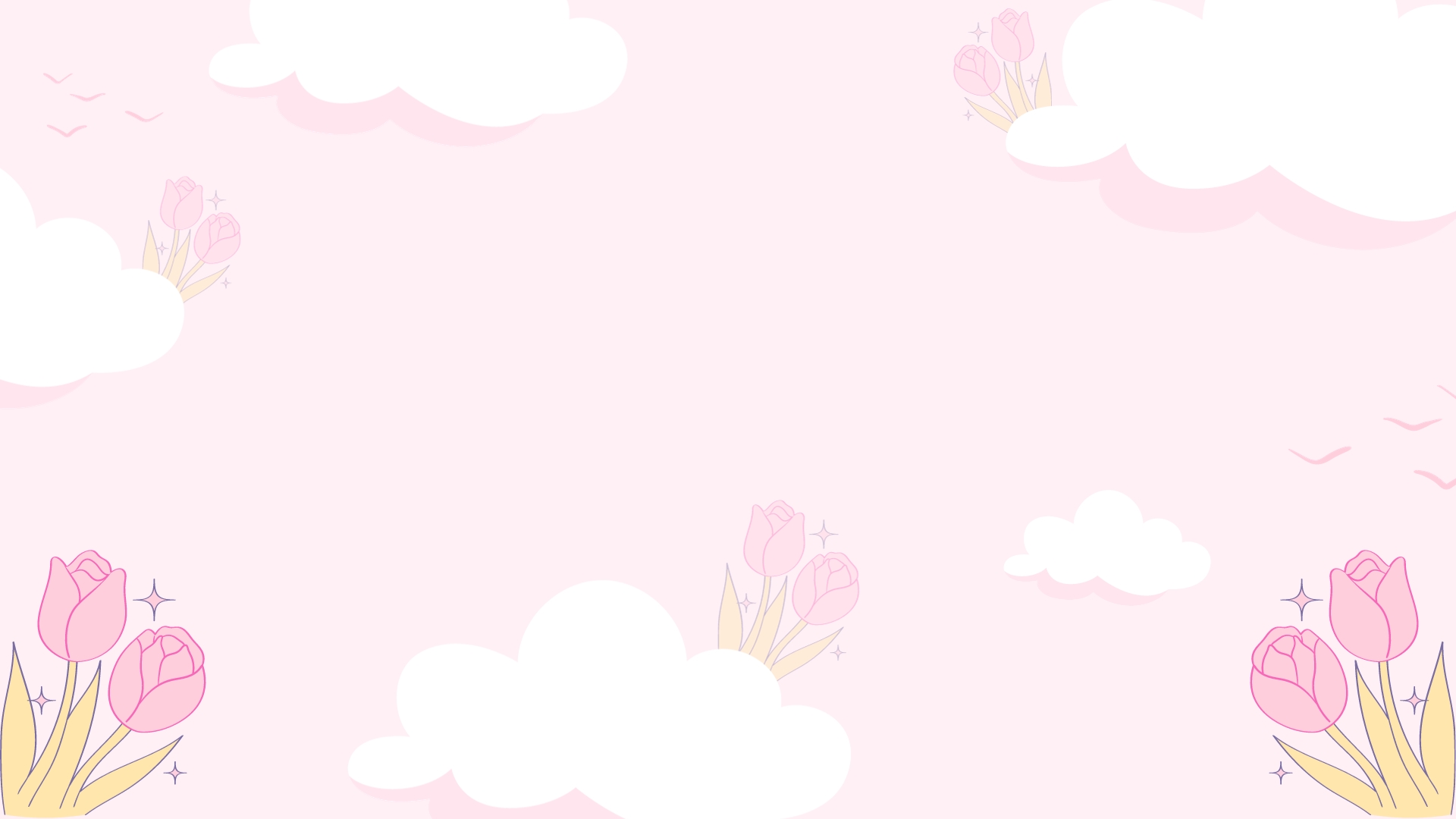 Câu 1: Bộ phận nào của hoa bí ngô đực được minh họa trong hình dưới đây?
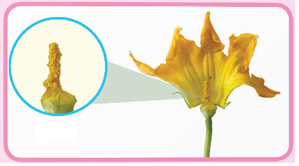 A. Nhị
B. Nhụy
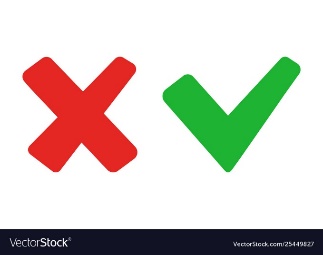 C. Cánh hoa
D. Cuống hoa
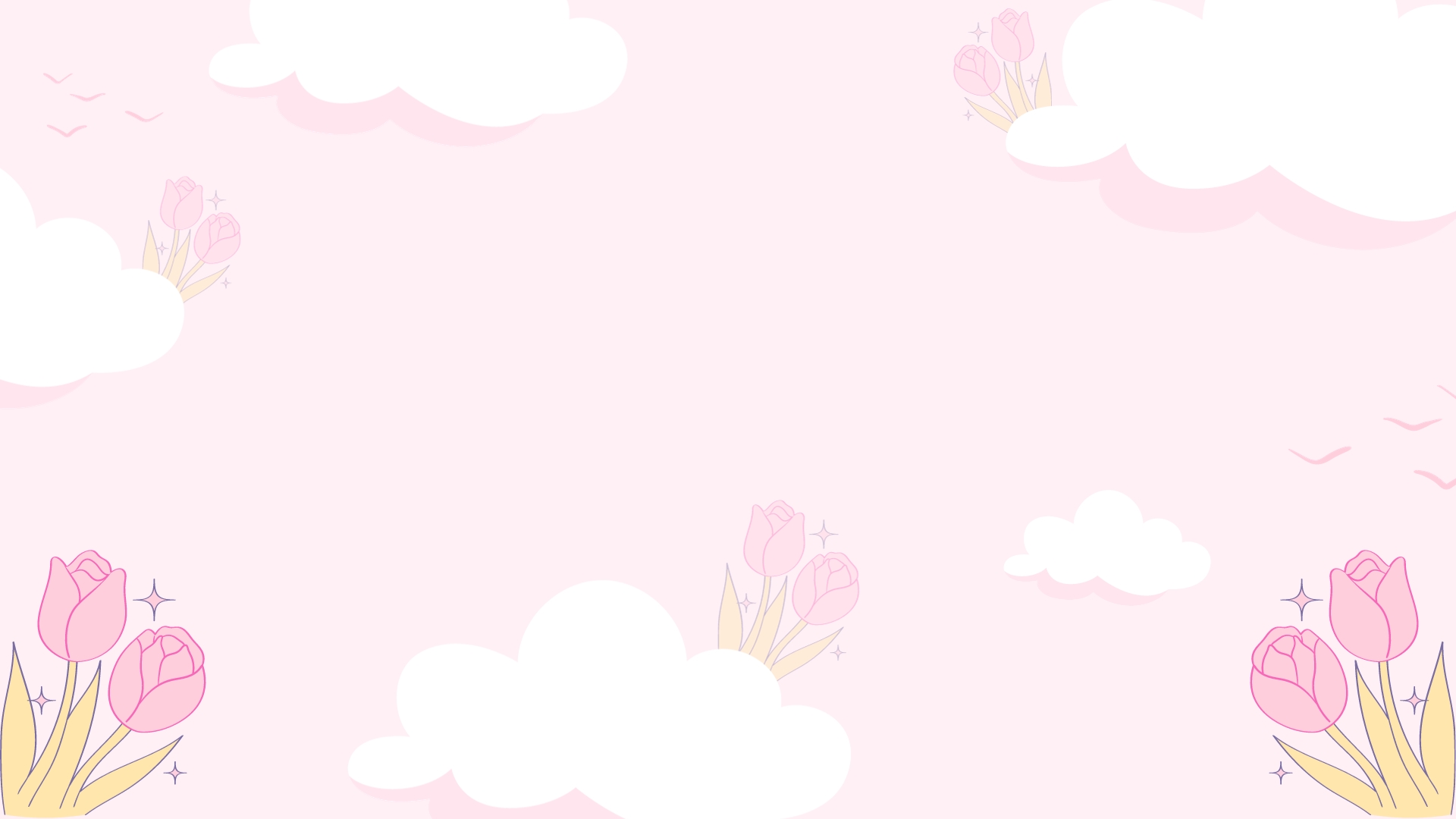 Câu 2: Bộ phận nào của hoa bí ngô cái được minh họa trong hình dưới đây?
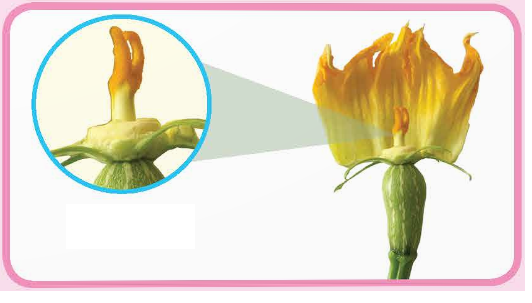 B. Cánh hoa
A. Cuống hoa
C. Nhị
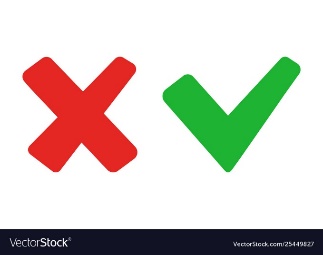 D. Nhụy
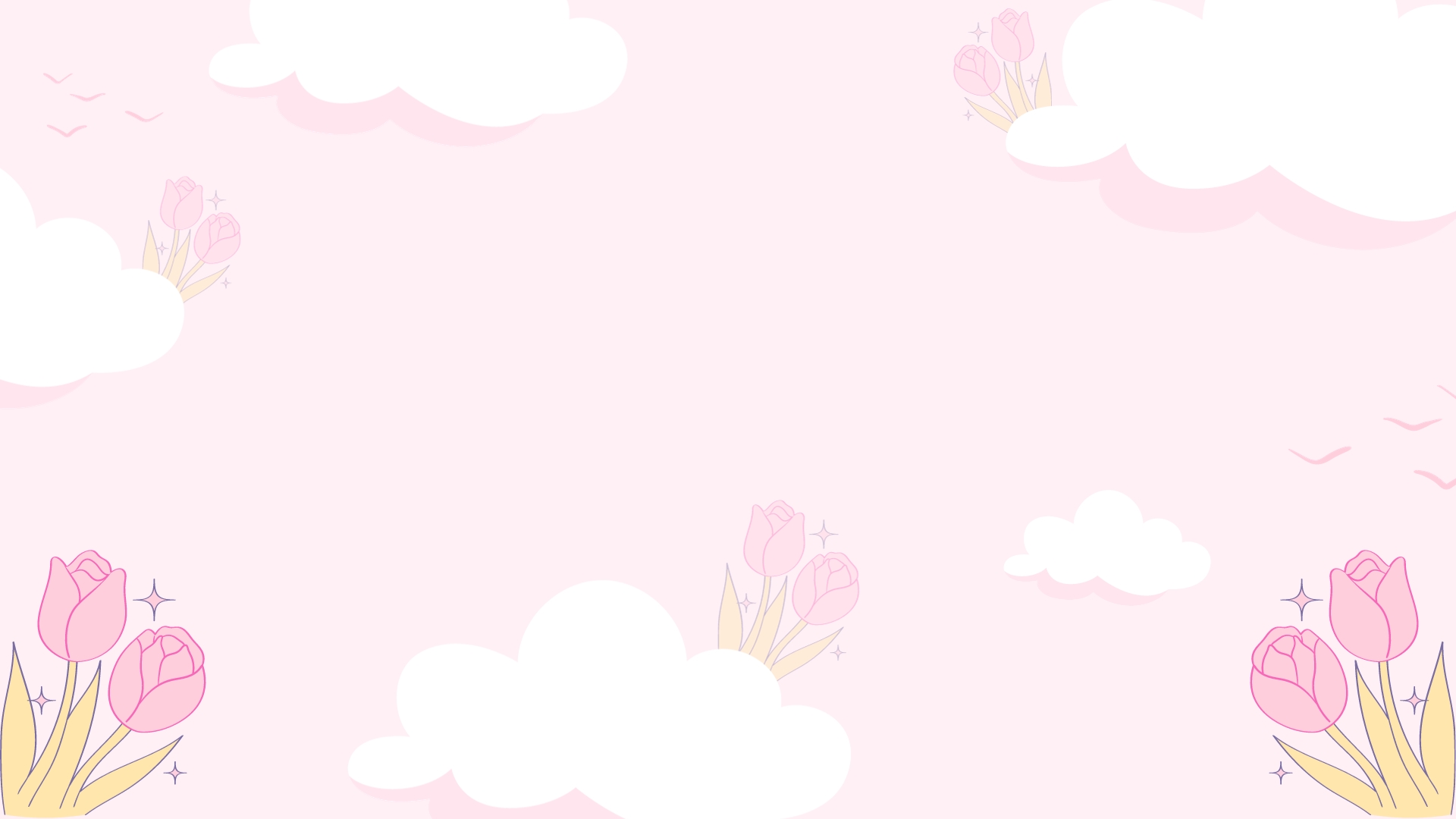 Câu 3: Hoa nào trong hình dưới đây là hoa lưỡng tính?
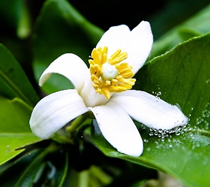 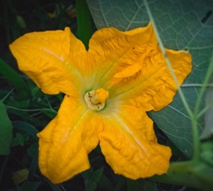 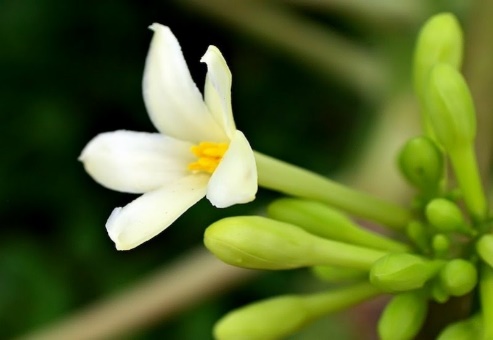 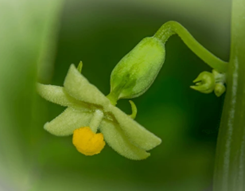 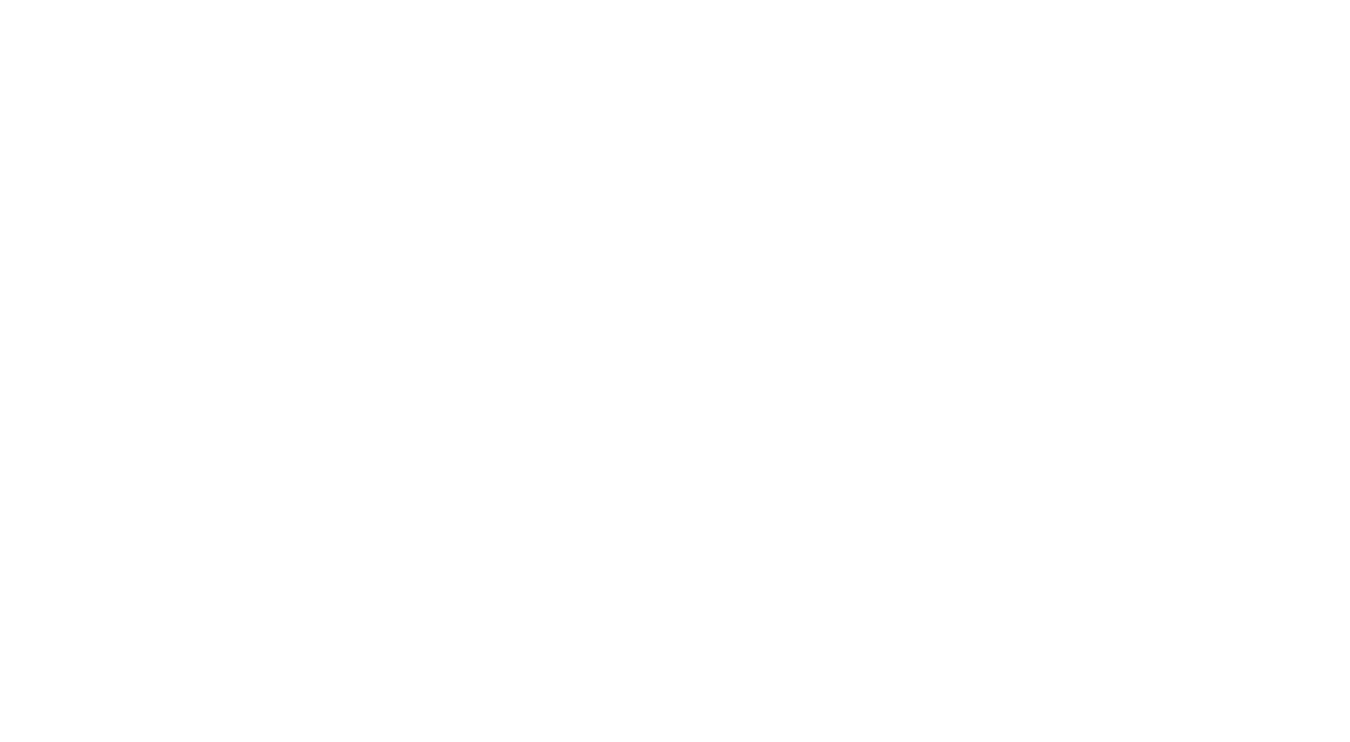 Hình 2.Hoa bí ngô
Hình 1.Hoa bưởi
Hình 3.Hoa đu đủ cái
Hình 4.Hoa đu đủ đực
A.Hình 1
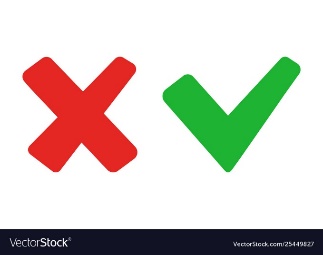 B. Hình 2
C.Hình 3
D.Hình 4
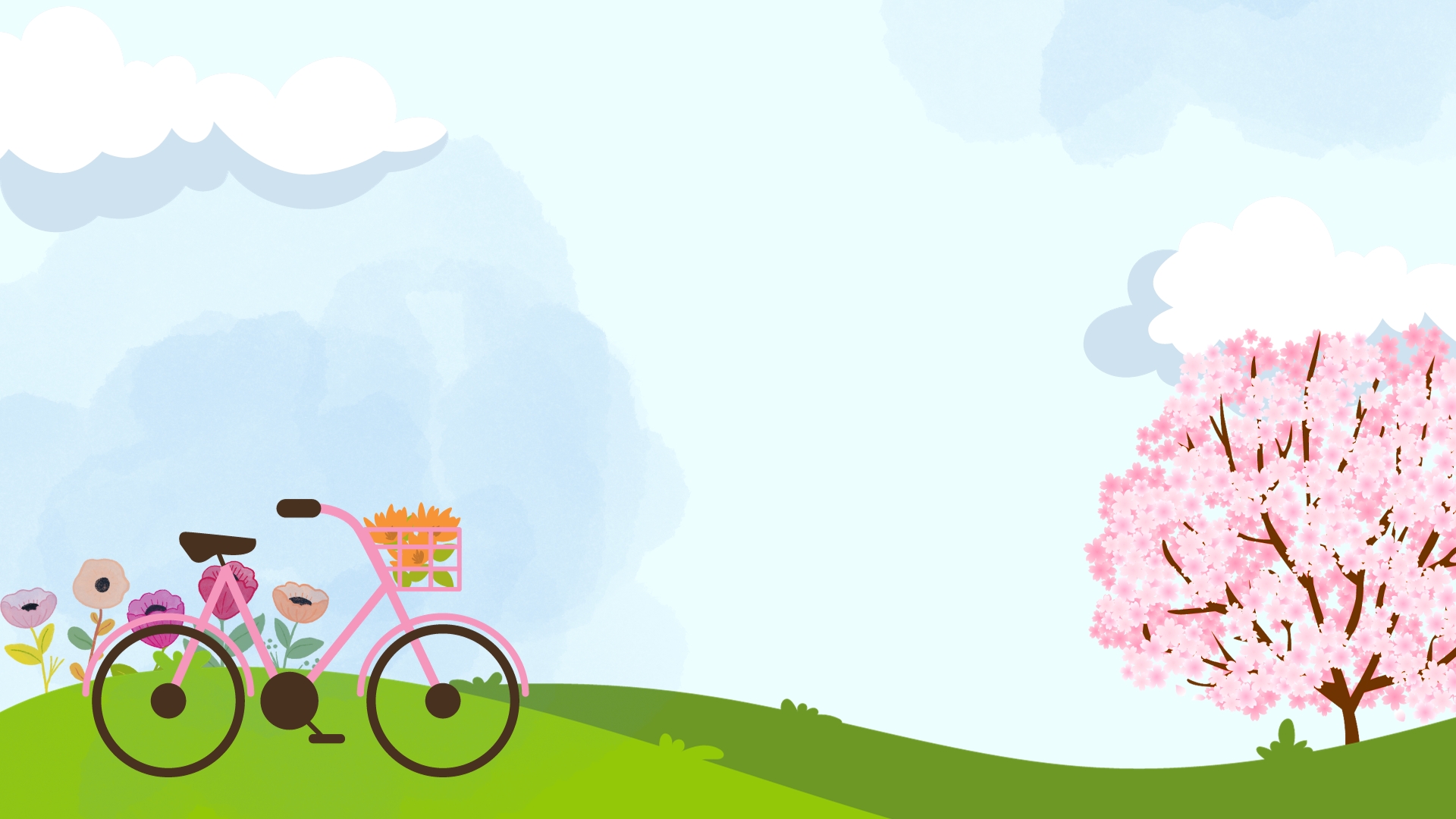 Dặn dò :
Xem trước nội dung số 2/SGK – 13
Vai trò của nhị và nhụy trong quá trình thụ phấn và thụ tihh
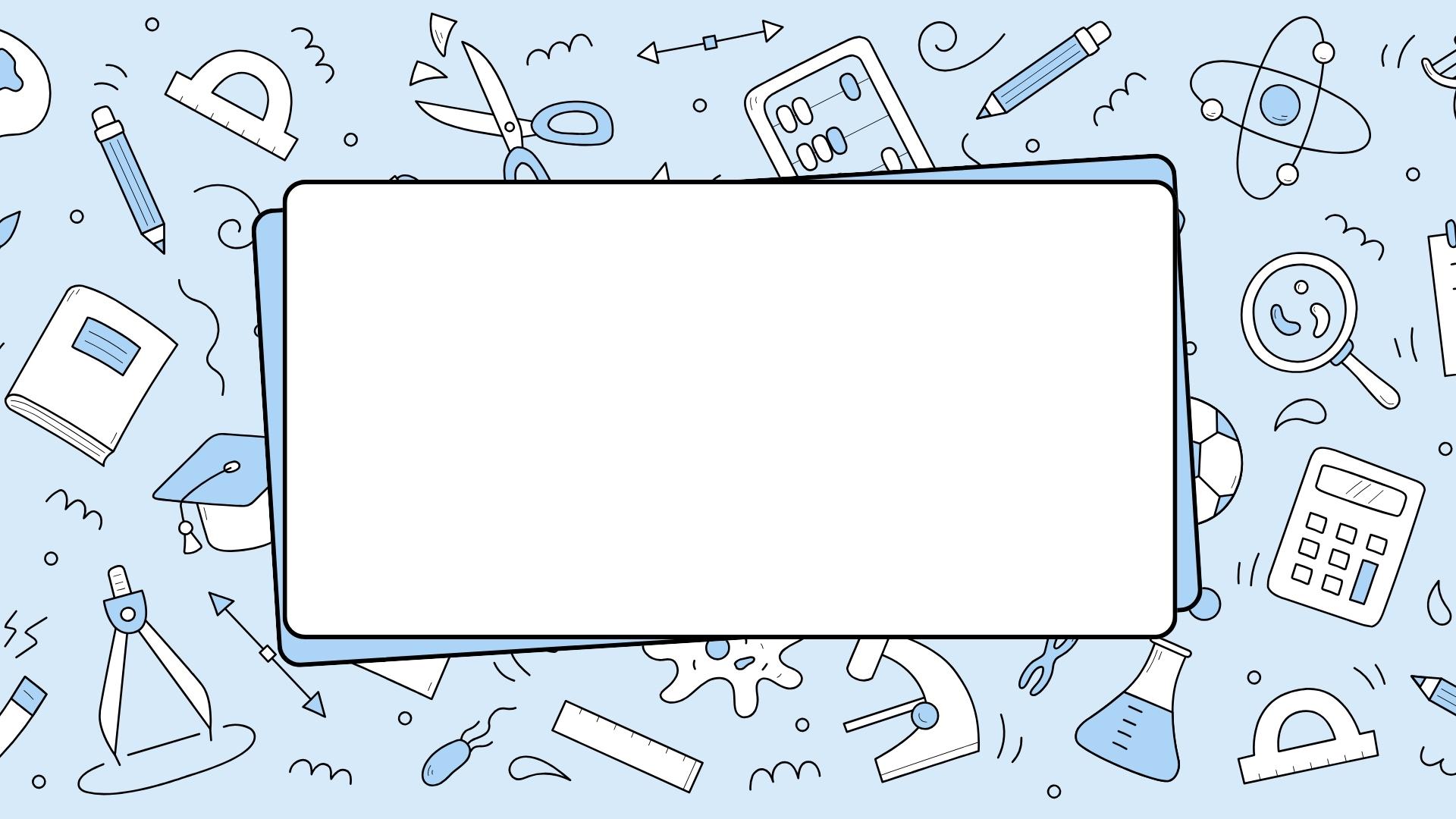 Xin trân trọng cảm ơn 
các thầy cô và các em!